МАДОУ «Ромашка»
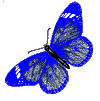 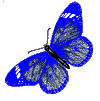 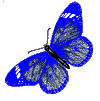 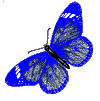 Игра-путешествие 
«Без рук, без топоренка…»
Тема: «Животные»
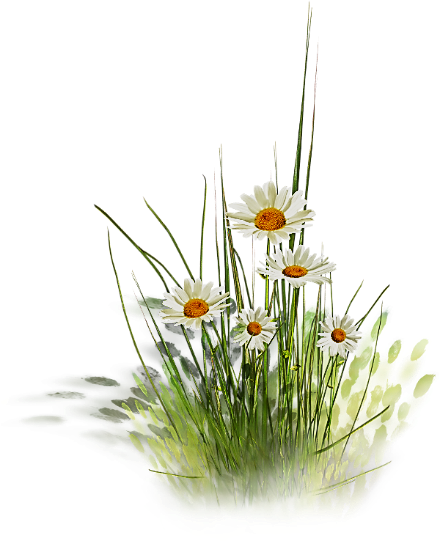 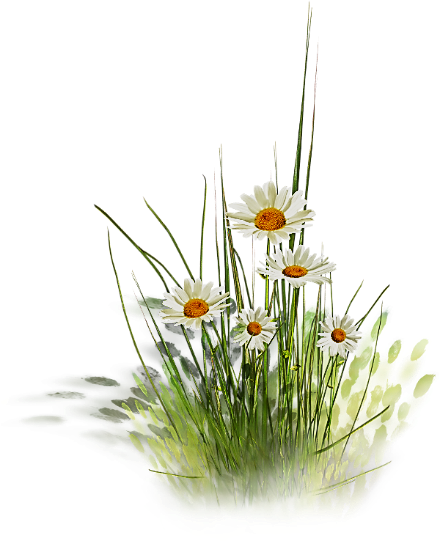 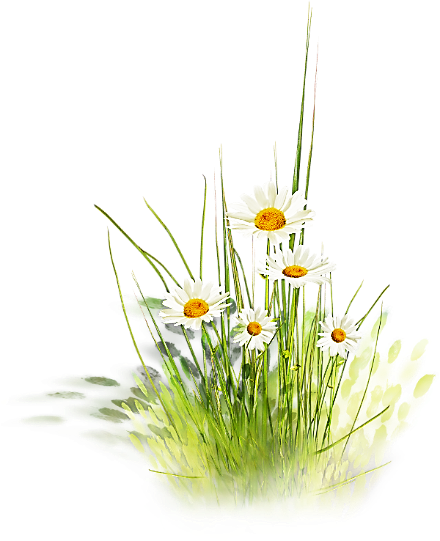 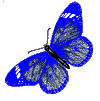 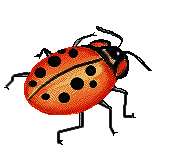 Воспитатель Средней группы №2 Сычёва И.З.
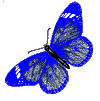 Возраст детей: средняя группа.
Образовательные области: «Познавательное развитие», «Речевое развитие».
Программные задачи:
актуализировать и дополнять представления детей о жилищах, которые строят животные в природных условиях, учить применять знания для решения учебной задачи;
развивать познавательный интерес, активизировать словарный запас.
Оборудование и материалы: персонаж Лунтик (игрушка); рисунки с изображением муравейника, норы, гнезд аиста, бобровой хатки, осиного гнезда, черепахи, улитки; шапочки (либо картинки) муравья, осы, аиста, бобра.
Предварительная работа. Чтение произведений о животных (В. Бианки, Н. Сладков, Д. Мамин-Сибиряк, Е. Чарушин и др.), дидактическая игра «Кому что?», настольно-печатная игра «Кто где живет?», беседы о жизнедеятельности диких животных, компьютерная презентация «Дома животных».
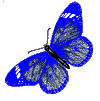 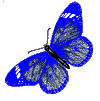 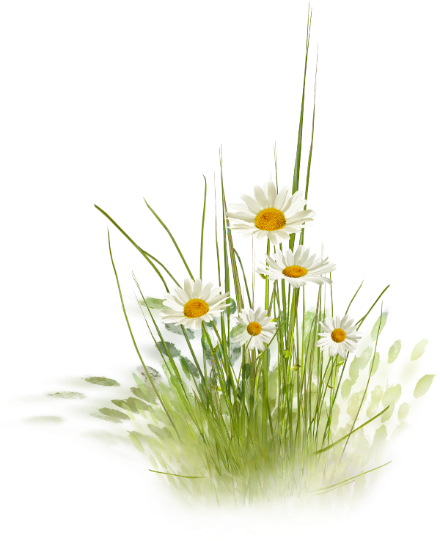 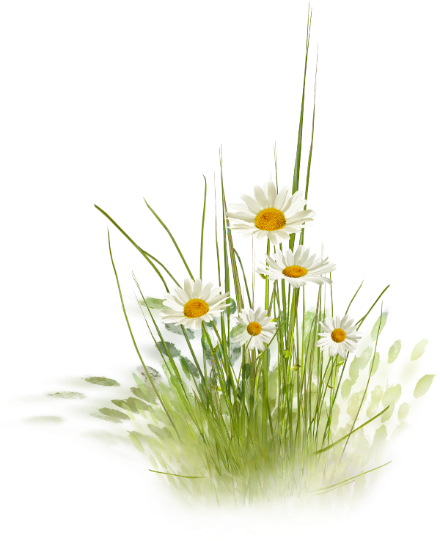 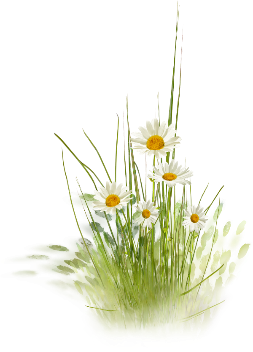 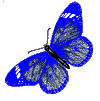 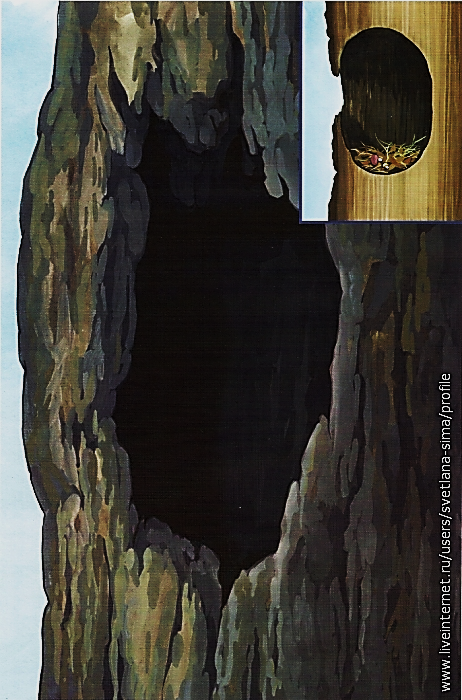 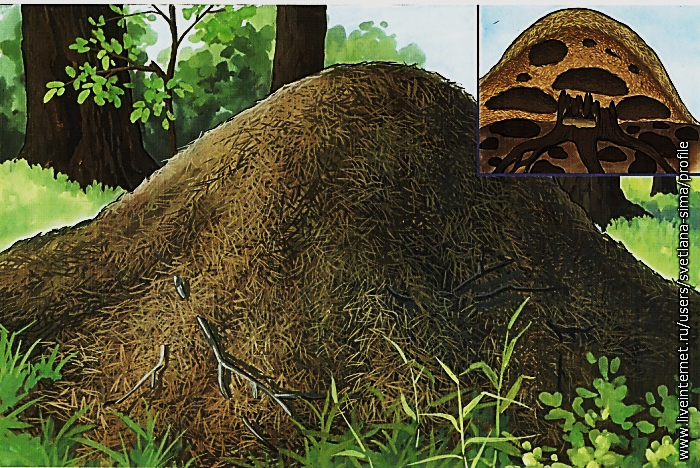 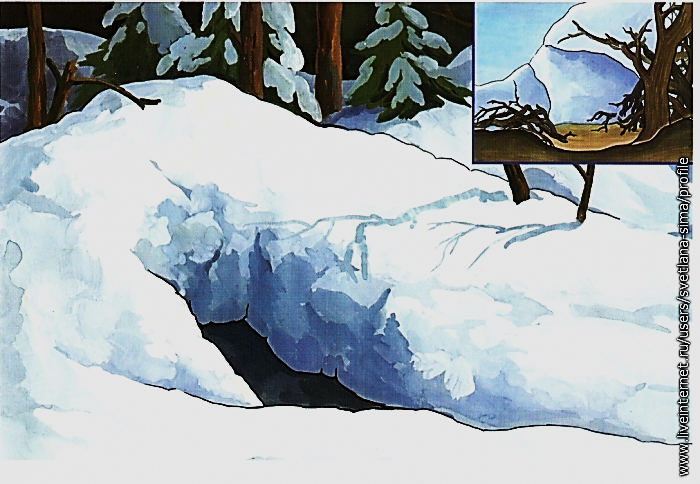 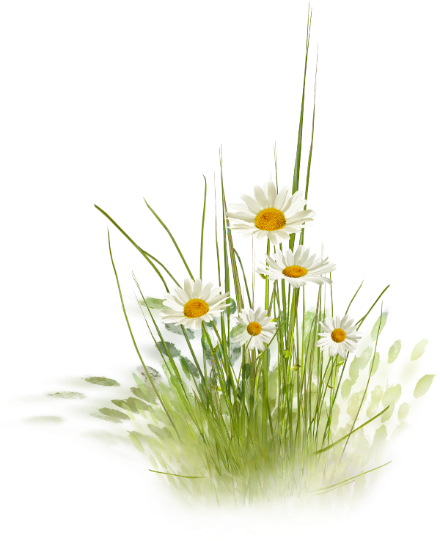 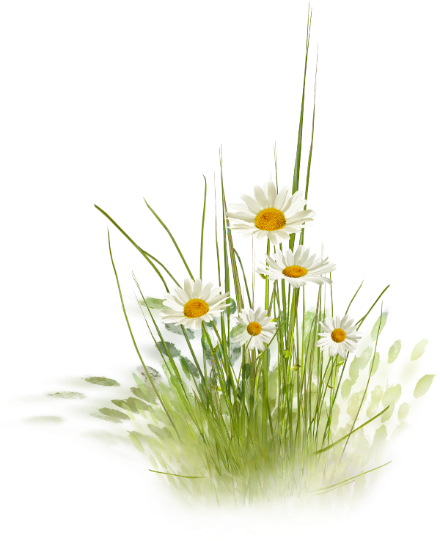 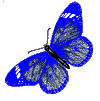 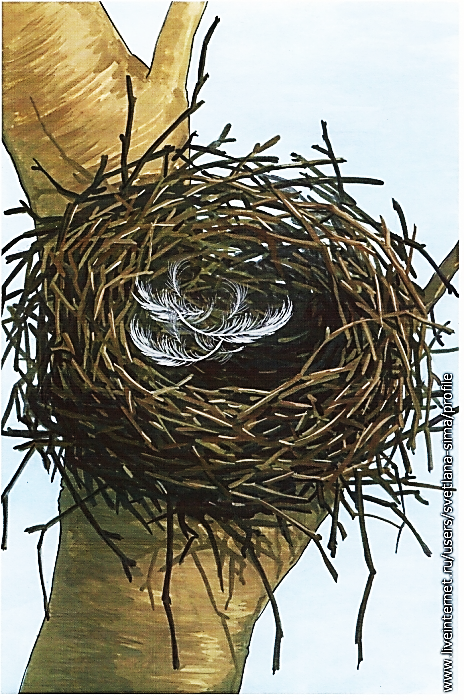 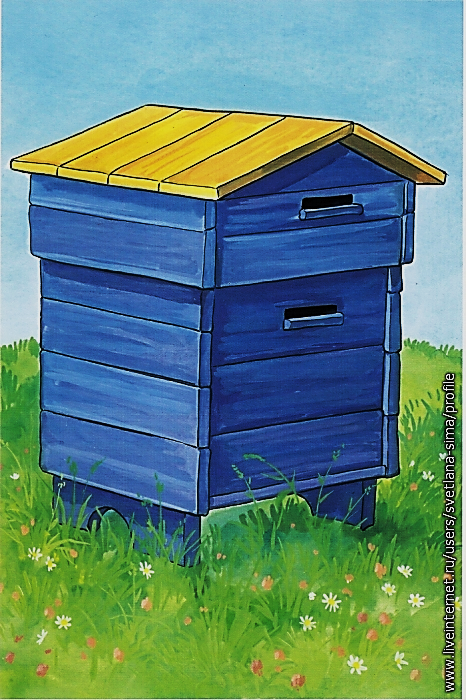 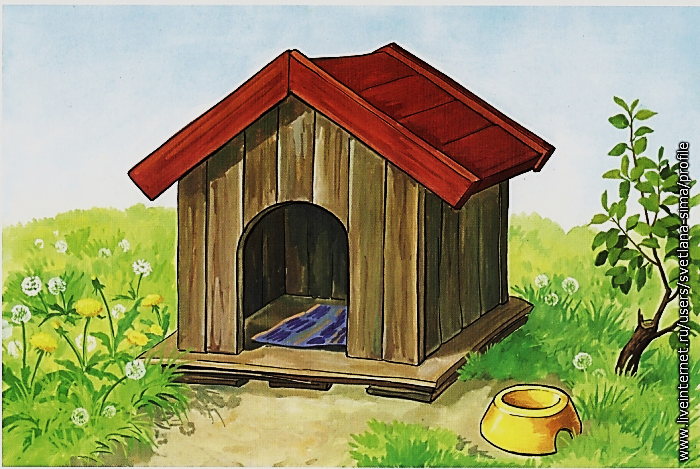 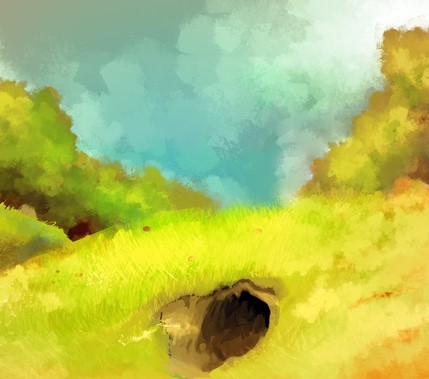 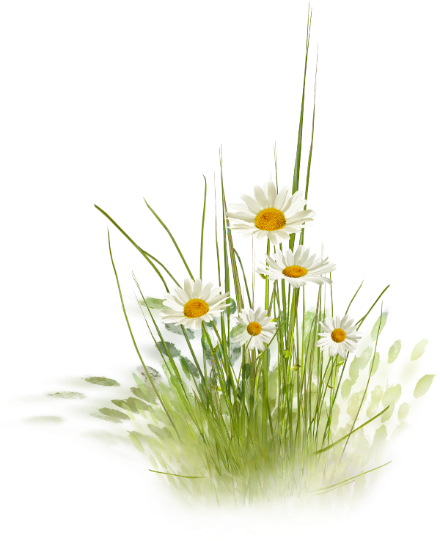 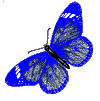 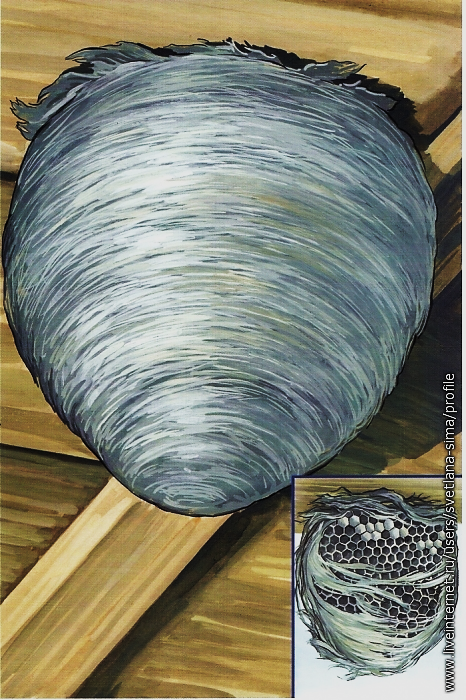 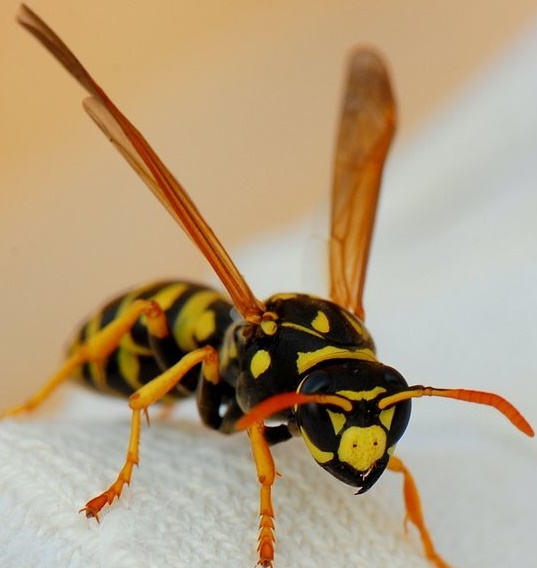 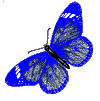 Это осиное гнездо, здесь живут осы.
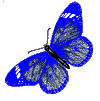 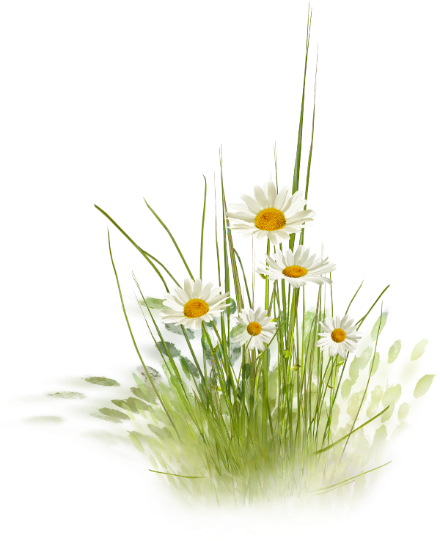 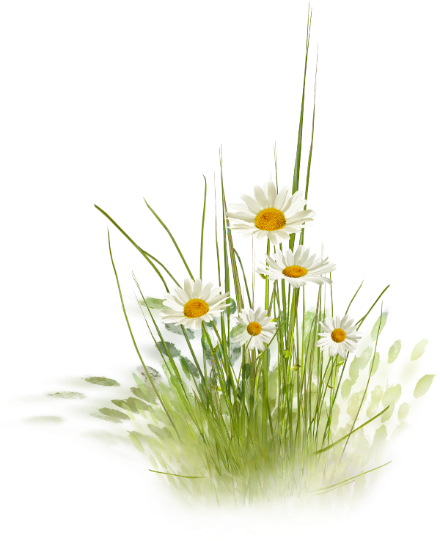 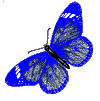 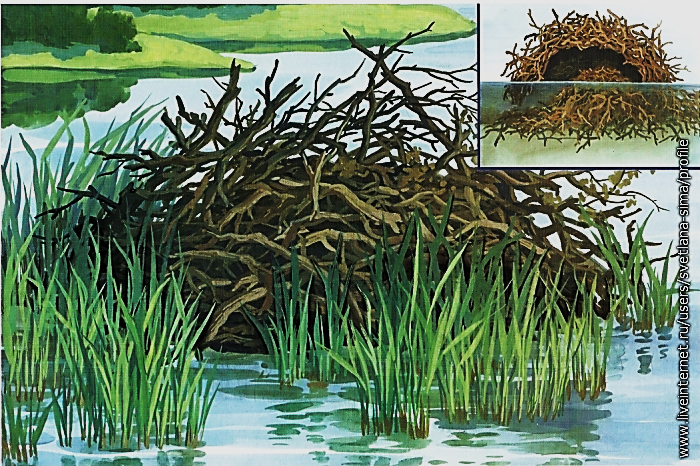 Это бобровая хатка, здесь живут бобры.
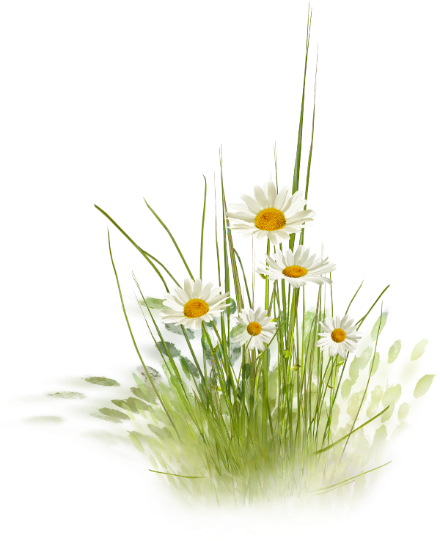 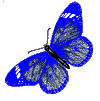 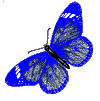 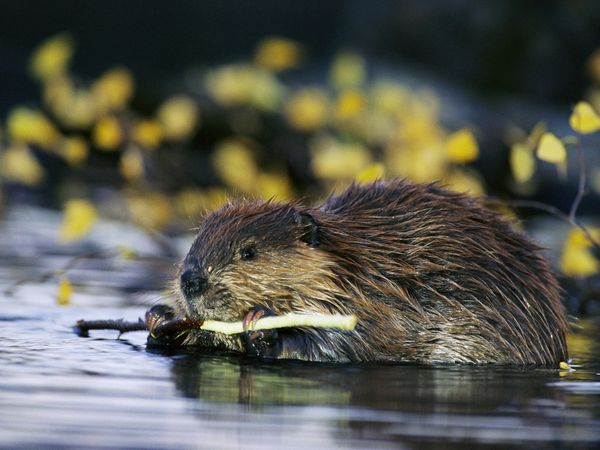 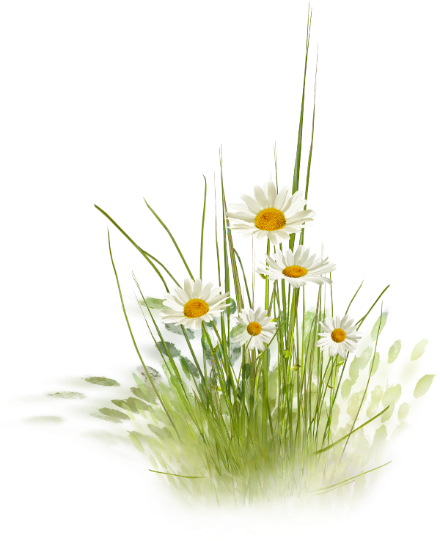 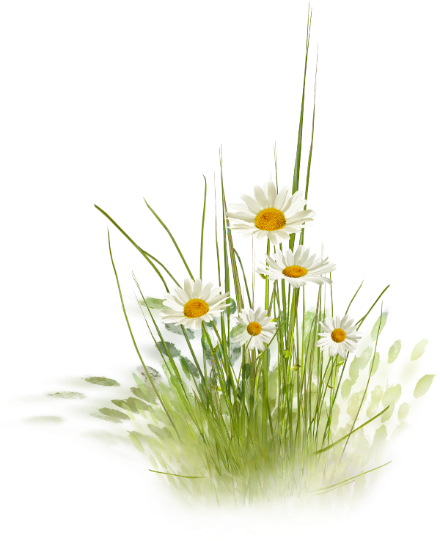 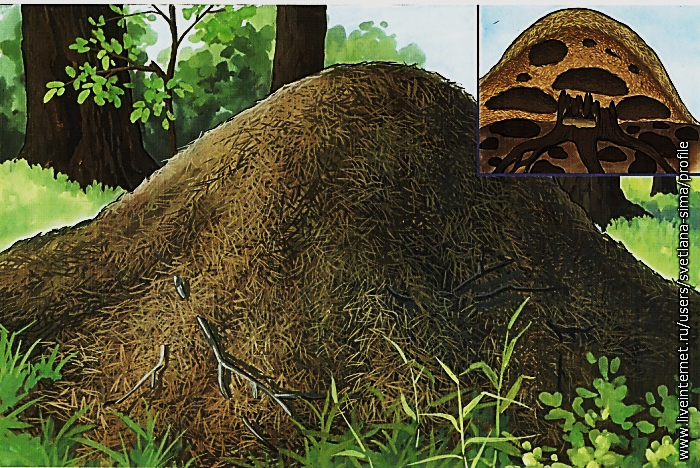 Это муравейник, здесь живут муравьи.
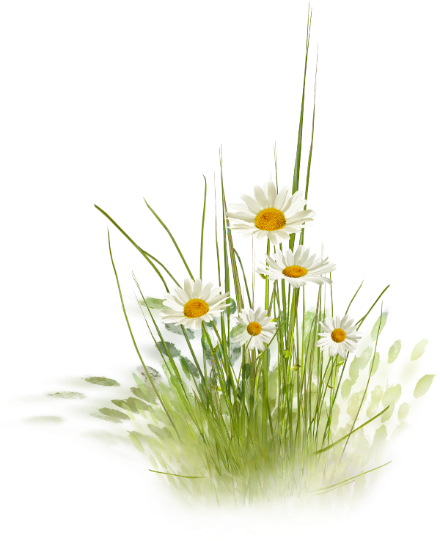 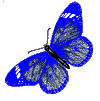 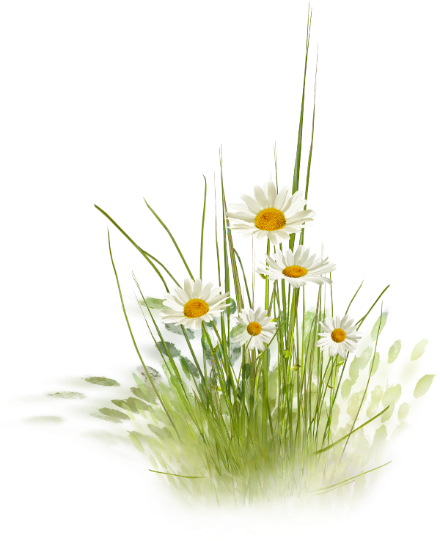 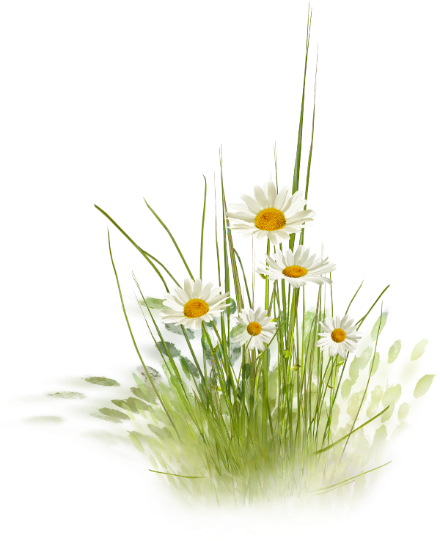 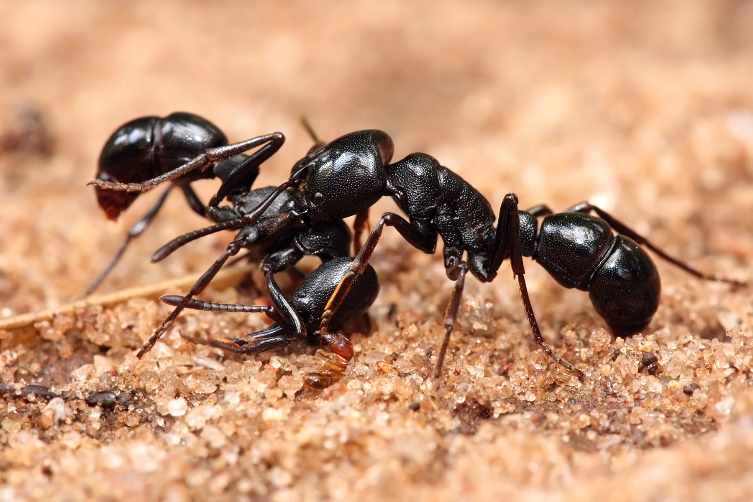 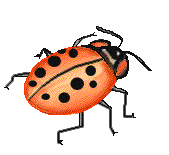 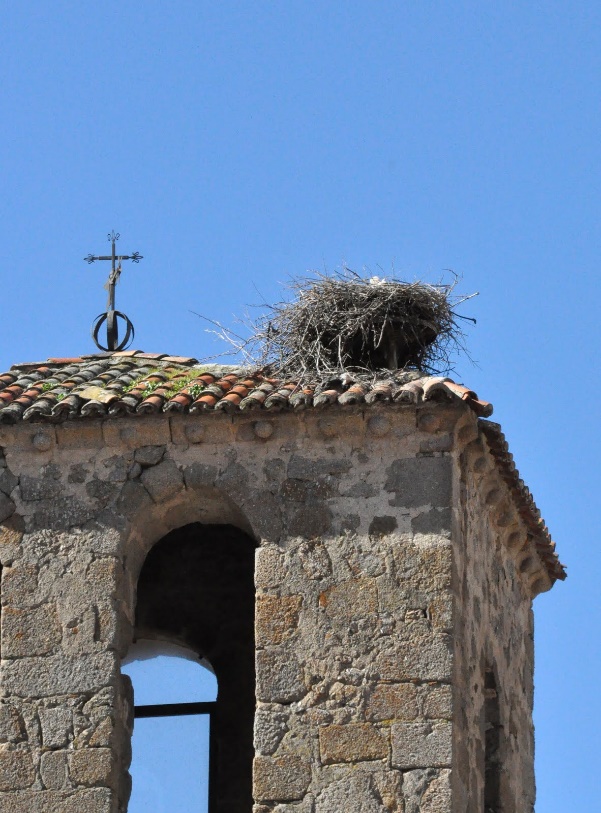 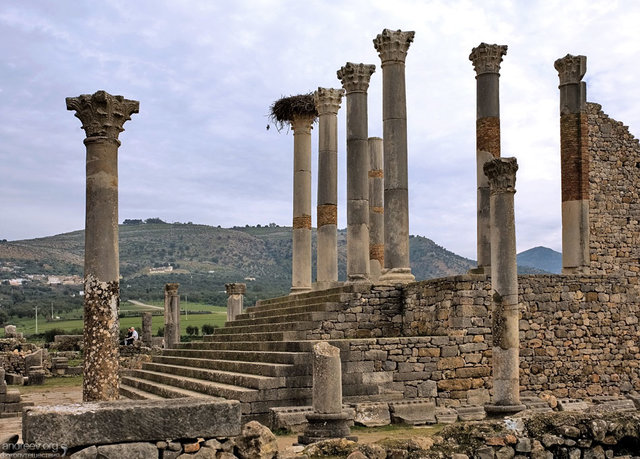 Это гнездо аиста.
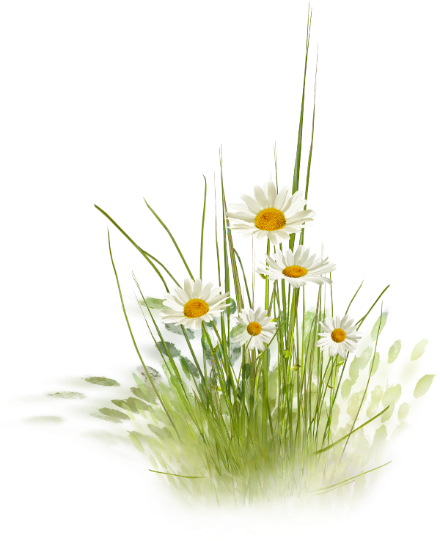 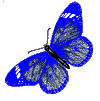 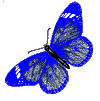 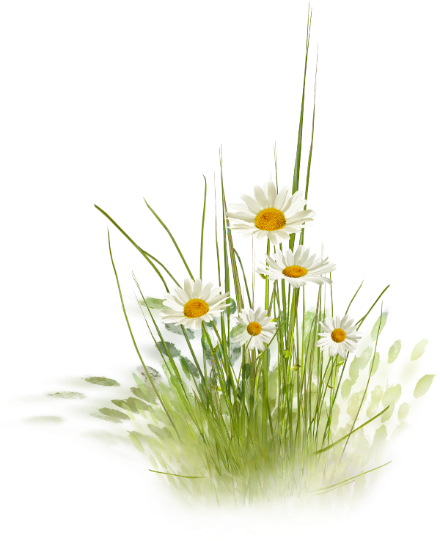 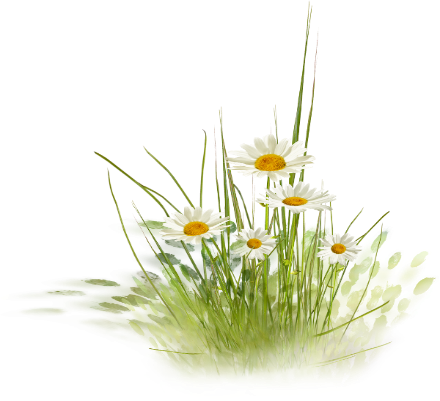 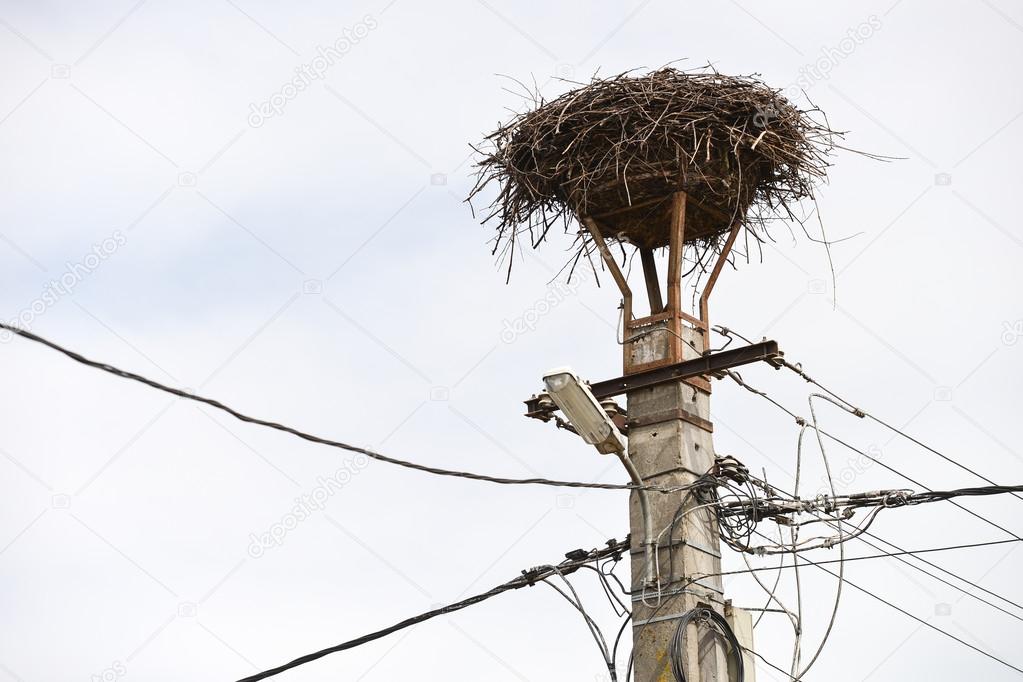 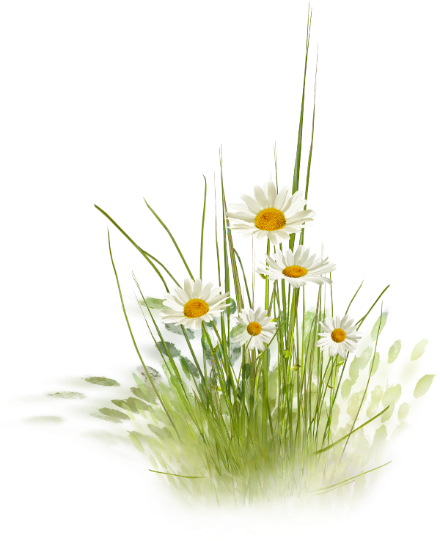 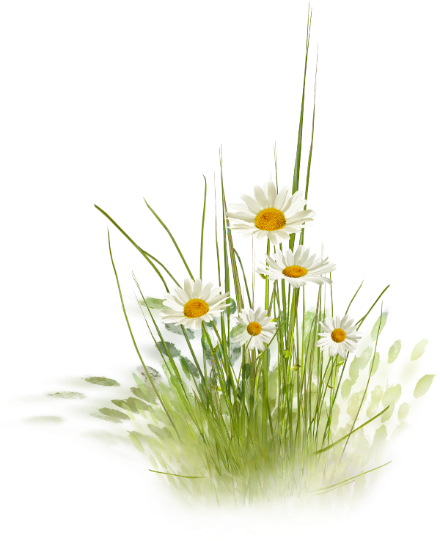 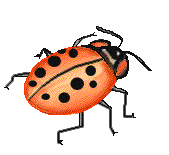 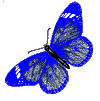 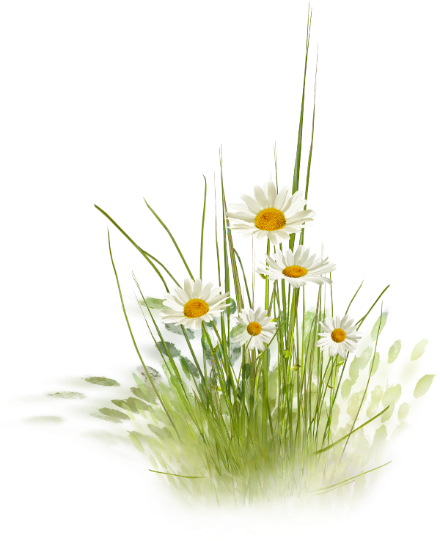 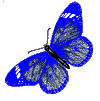 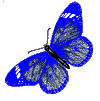 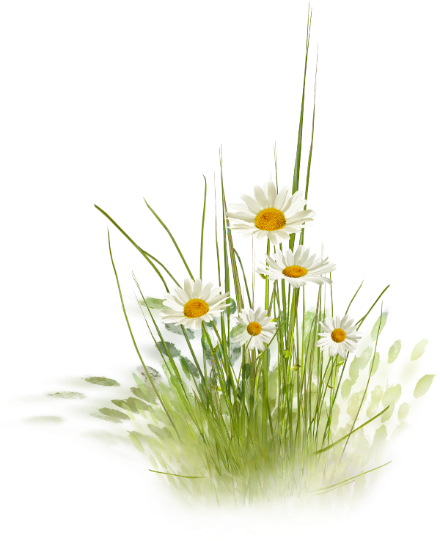 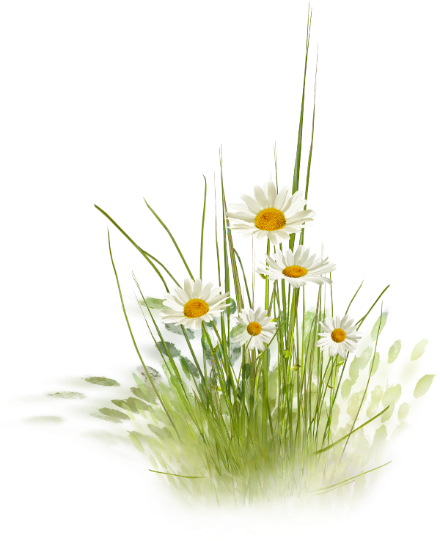 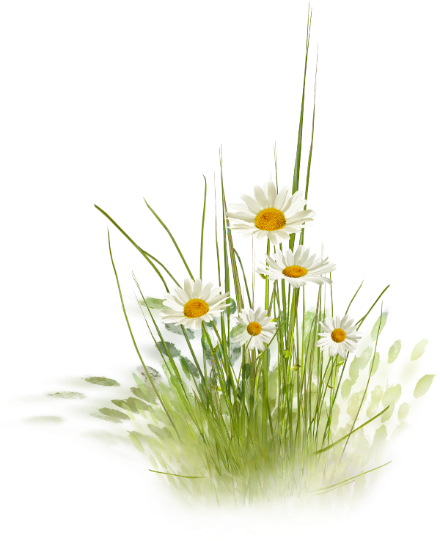 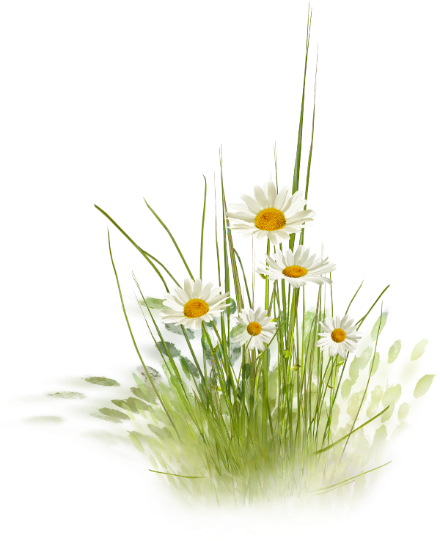 СПАСИБО ЗА ВНИМАНИЕ.
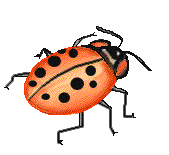